Diagrammes de séquence(Boite Noir (Analyse)  Blanche Blanche (Conception)
Objectif : Représenter les messages échangés au sein du logiciel
C’est une Représentation temporelle des interactions entre les objets et la description de la Chronologie des messages échangés entre les objets et avec les  acteurs
●
En analyse C’est la desscription de scénarios particuliers et  représentation des échanges de mesages au sein du système A réaliser et sont appelés Diagramme de séquence boite Blanche.
En conception C’est la description de la réalisation des cas d'utilisation sur le  système  décrit par le diagramme de classes
●
C’est la description des messages entre les acteurs et le système, entre les objets du système de façon chronologique
1
Diagramme de séquence
Les Éléments du diagramme de séquence sont :
● Acteurs
Objets (instances)
Messages (cas d'utilisation, appels d’opération)
●
●
C’est la Représentation graphique de la chronologie des  échanges de messages avec le système ou au sein du système
La ligne de Vie est la «Vie» de chaque entité représentée verticalement
  Échanges de messages représentés horizontalement
2
Utilisation en phase de conception
Classe2
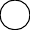 Utiliser
Acteur
Système
Diagramme de cas d'utilisation
Diagramme de clases du système
Objectif : Description de la réalisation d'un cas d'utilisation sur le  système décrit par le diagramme de classes

Problème:  Communication entre les acteurs et le système vu comme  un ensemble d'objets
3
Diagramme de séquence Exemple
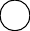 :Clavier
:Écran
:Interface
:Contrôle
obj1:Clase1
:Acteur
saisir()
opération(args)	Clase2()
obj2:Clase2
obj2
retour
affichage
affichage
saisir()
détruire()
affichage
affichage
Diagramme de séquence du cas d'utilisation Utiliser
4
Les Éléments d’un diagramme de séquence
Instance d'une classe  du diagramme de classes
Instance d'acteur
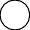 objet1:Classe1
objet2:Clase2
Jean:Acteur
opération1()
appeld'une  opération
opération2(args)
retour2
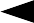 exécution
retour1
lignedevie
Valeur en retour
5
Types de messages
Messagesynchrone : L’Émeteur est bloqué en attente du retour
:GAB
:Banque
vérifierSolde(compte)
soldeOK
Message asynchrone : L’Émeteur est non bloqué,continues en exécution
:Voyant
:Ascenseur
allumer()
6
Création et destruction d'objet
:PageWeb
Session()
nouvSesion:Sesion
nouvSesion
destroy()
7
Message réflexif
:Catalogue
livres:Ensemble
Appel d'une  opérationi nterne
chercher(auteur)

trier()
listeLivresAuteurTriée
1
Alternative
Principe : Condition à l'envoi d'un message  
Notation:
● Deux diagrammes
Bloc d'alternative alt
●
a:Ascenseur
p:Portes
c:Cabine
alt
ouvrir()
[démandé=
courant]
déplacer(étage)
[demandé≠
courant]
9
Boucle
Principe : Répéter un enchaînement de mesages
cat:Catalogue
livre:Livre
Pourchaque  livreducatalogue
opérationrépétée  pourtouslesobjets
premierAuteur()
auteur
mentionnés
10
Boucle
Principe : Répéter un enchaînement de messages objets surlesquelsla boucle est répétée
cat:Catalogue
livre:Livre
lop(livreincat)
premierAuteur()
auteur

répéterlaboucle
11
Référence à un autre diagramme
b:Banque
c:Compte
cl:Client
ref vérificationdusolde
ref
prélèvementagiosnotifiéauclient
référenceàun  diagrammedécritailleurs
12
Exemple-Etape Analyse
Client
Compte
1
nom :string
naisance:Date
1.*numéro:int
Effectuerun  virementpersonel
devise:Devise  solde:float
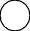 Employé
1	1
0.*	0..*
Systèmedegestionbancaire
Virement
montant:float
date:Date
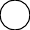 SGB
Employé
effectuerVirementP ( id,noC1,noC2,mnt)
Casd'utilisation  Effectuerun  virementpersonel  (niveauanalyse)

true
13
Exemple- Etape Conception
Client
Compte
1
nom :string
naisance:Date
1.*numéro:int
Effectuerun  virementpersonel
devise:Devise  solde:float
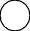 Employé
1	1
0.*	0..*
Systèmedegestionbancaire
Virement
montant:float
date:Date
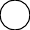 :SGB
:Employé
Réalisationdu  casd'utilisation  Effectuerun  virementpersonel  (niveauconception)
effectuerVirementP(id,noC1,noC2,mnt)
c:Client
refchercherclient
ref
cherchercomptes
ref
créervirement
v:Virement
ref
effectuervirement
true
14
Exemple-Etape Conception
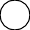 :SGB
:Employé
effectuerVirementP(id,noC1,noC2,mnt)
chercherClient(id)
client  compte(noC1)client:Client
c1  compte(noC2)
c2
Virement(c1,c2,mnt) virement:Virement  virement
effectuer()
c1:Compte
retirer(mnt)
true
c2:Compte
déposer(mnt)
true
true
true
15